Управление образования Администрации  г. ЕкатеринбургаМуниципальное бюджетное дошкольное образовательное учреждение – детский сад компенсирующего вида № 411620042, г. Екатеринбург, ул. Избирателей, 3.    тел. (343)320-49-09             E-mail: mdou.411@yandex.ru
Городская интеллектуально-познавательная игра-конкурс «Люблю Урал – мой край родной»Направление «Екатеринбург театральный»
Проект «Сказы Бажова в Театре Кукол»
                                                       Участники: 
воспитанники МБДОУ, родители.
Организаторы:
Усанина Т.А., воспитатель
Трошина Н.Н., воспитатель
Мелинг Л.Э., учитель-дефектолог
Калина О.С., учитель-дефектолог
Солонец Л.Н., муз. руководитель
Харинова О.Ю., зам.зав. по ВМР
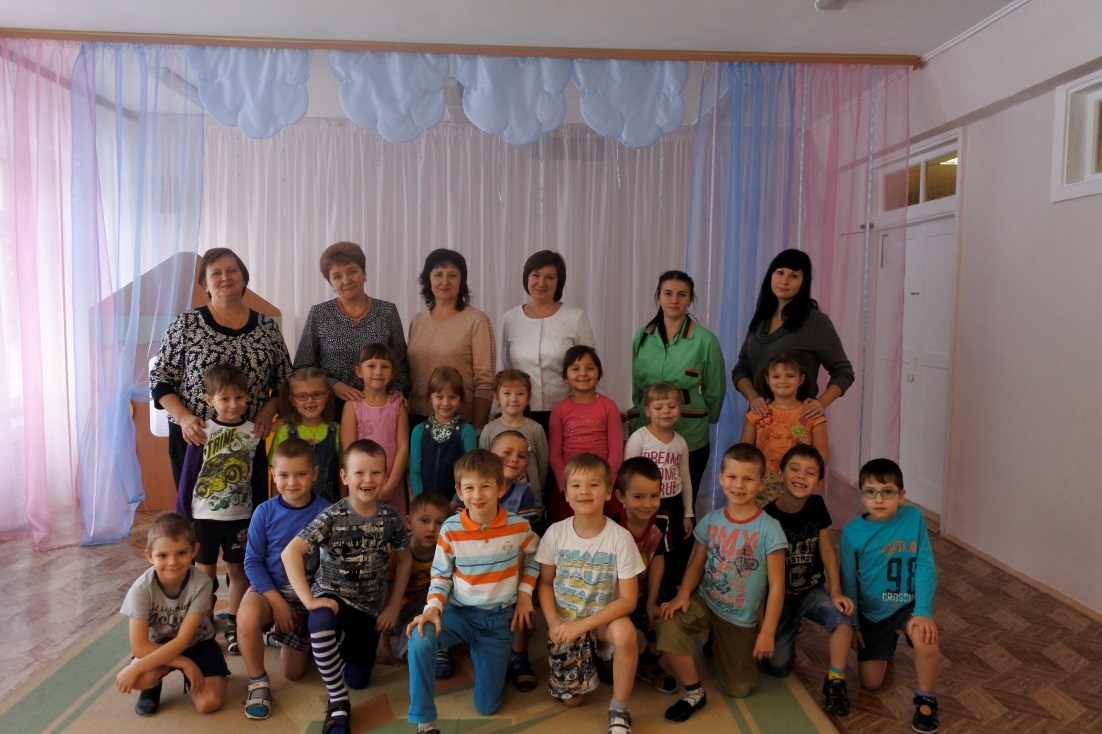 Команда «МАСТЕРА»Наш девиз: «Дело мастера боится»
Цель: создание условий для решения задач организации познавательно-исследовательской и проектной деятельности воспитанников, их социализации.
Задачи:
	познакомить детей с творчеством Уральского писателя П. П. Бажова  с помощью различных форм организации образовательной деятельности;
	расширить представления детей о театре, его видах, атрибутах, костюмах, декорациях;
	сформировать устойчивый интерес к театральному искусству, потребность каждого дошкольника обращаться к театру, как источнику особой радости, эмоциональных переживаний;
	приобщить к театральному искусству через просмотр спектаклей по сказам П. Бажова на сцене Кукольного Театра;
	расширить знания детей о родном крае Урале и городе Екатеринбурге;
	развивать речь и коммуникативные навыки у детей.
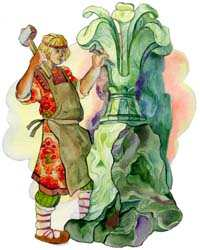 Системная паутинка Проекта
Мероприятия проекта: подготовительный этап
Мероприятия проекта: основной этап
Мероприятия проекта:заключительный этап
Основополагающий вопрос: какие театры есть в Екатеринбурге и как они связаны с творчеством П. П. Бажова
На первом этапе мы разделили участников на три команды.
На втором этапе:
Театральная мастерская
Изучаем виды театров…
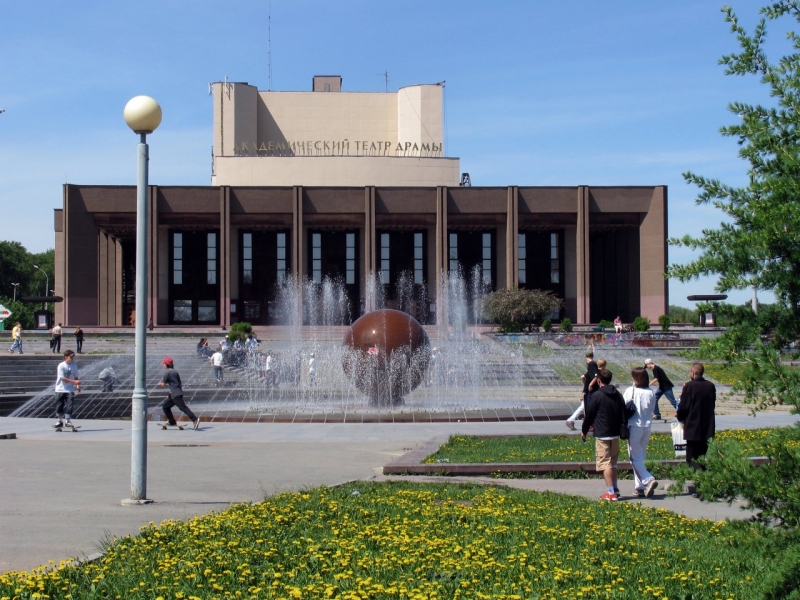 Узнали о спектаклях по Бажову П.П.:«Каменный цветок», «Медной горы Хозяйка», «Серебряное Копытце», «Малахитовая шкатулка»
Узнали о профессиях в театре:
Для этого мы…побывали на экскурсии в музее
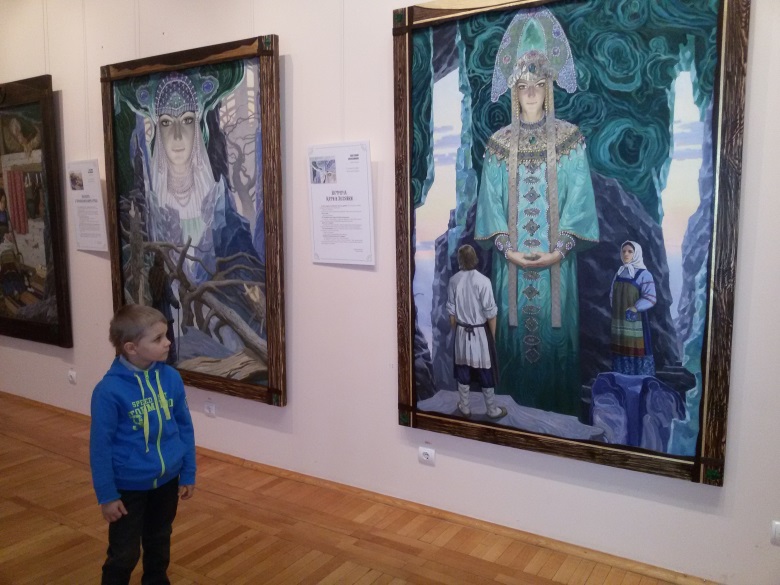 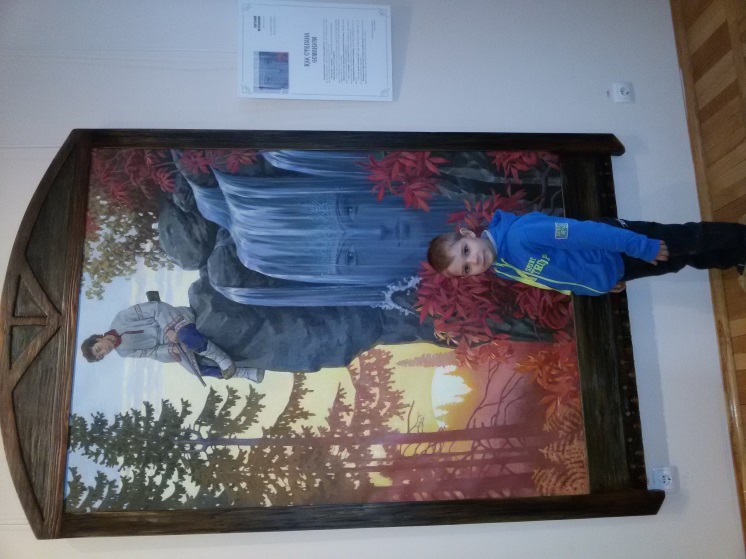 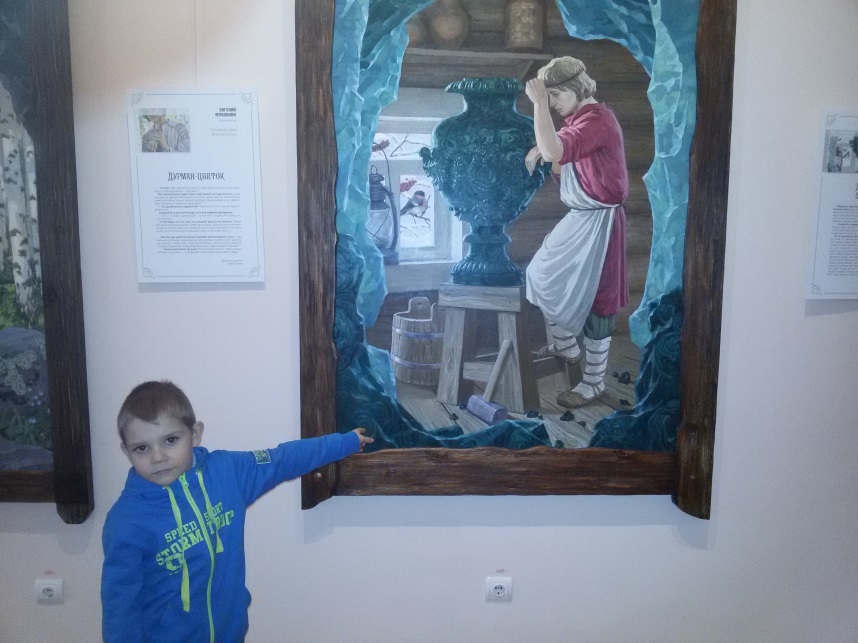 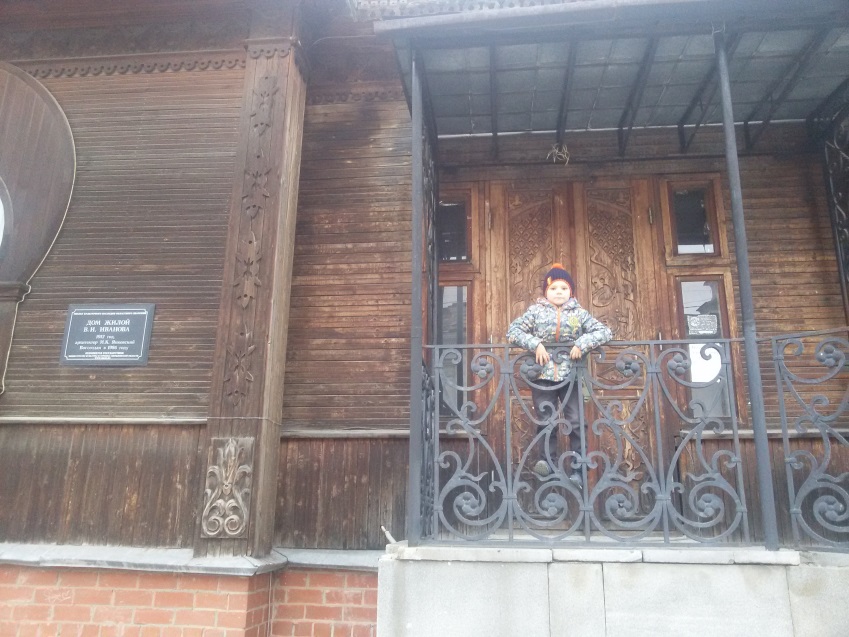 Посетили спектакли по П.П. Бажову в театрах города
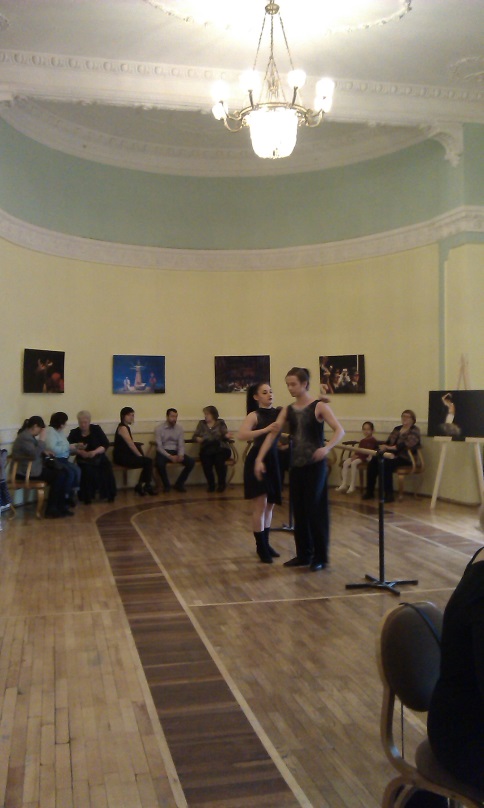 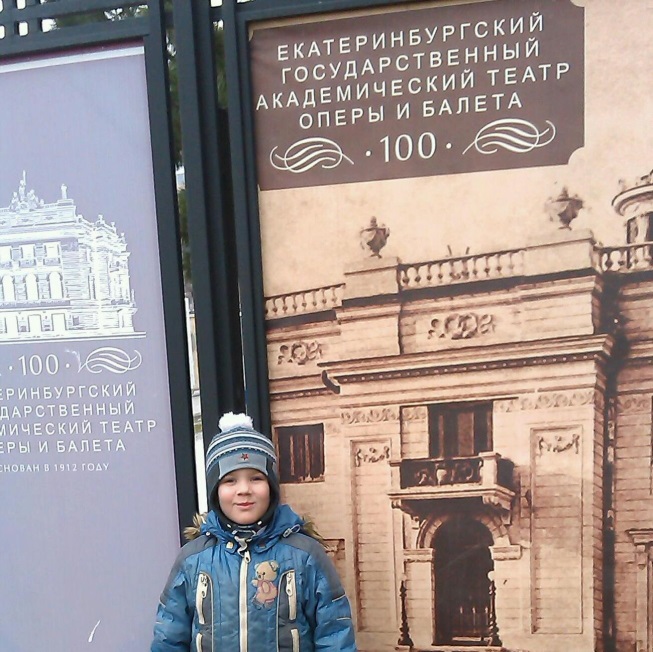 Оформили уголок Бажова в познавательном Центре группы
Читали сказы Бажова, рассматривали иллюстрации
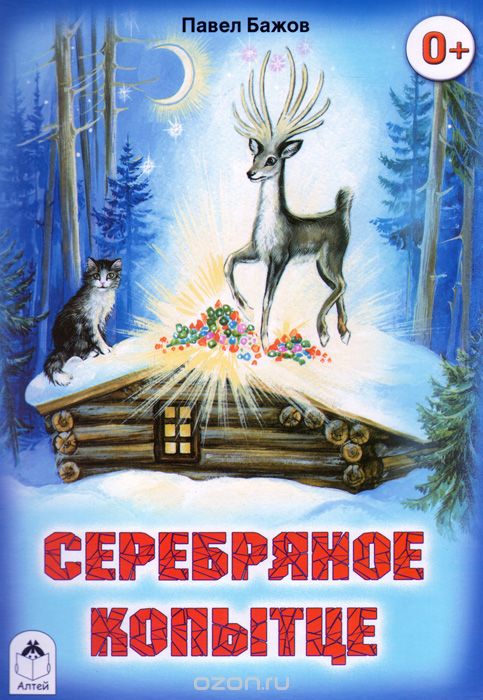 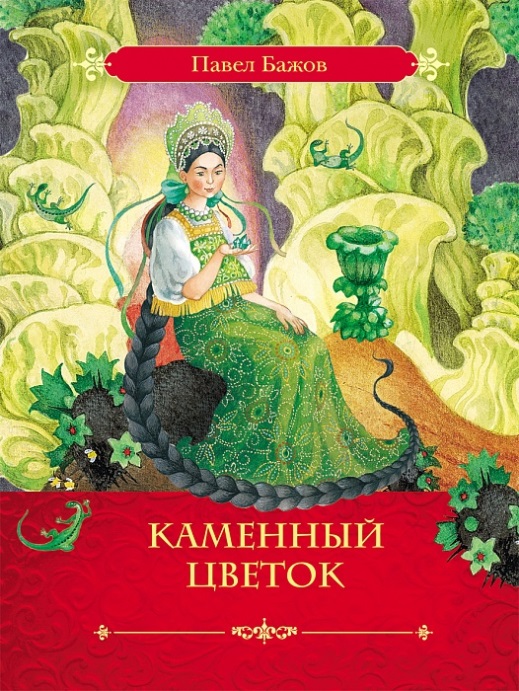 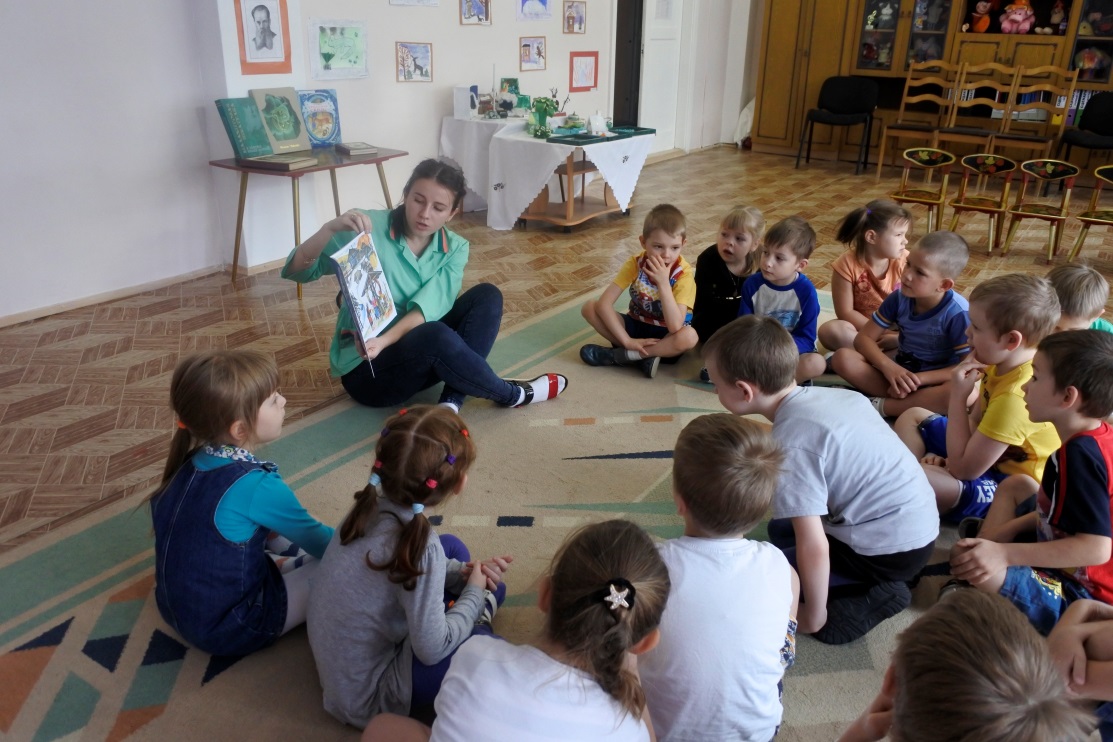 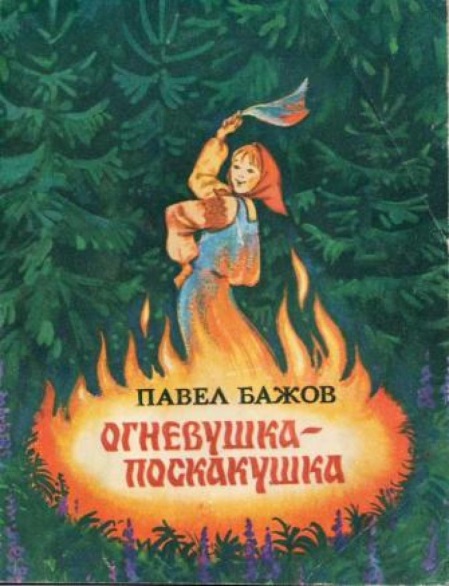 Изготавливали поделки и рисунки по сказам П.П. Бажова
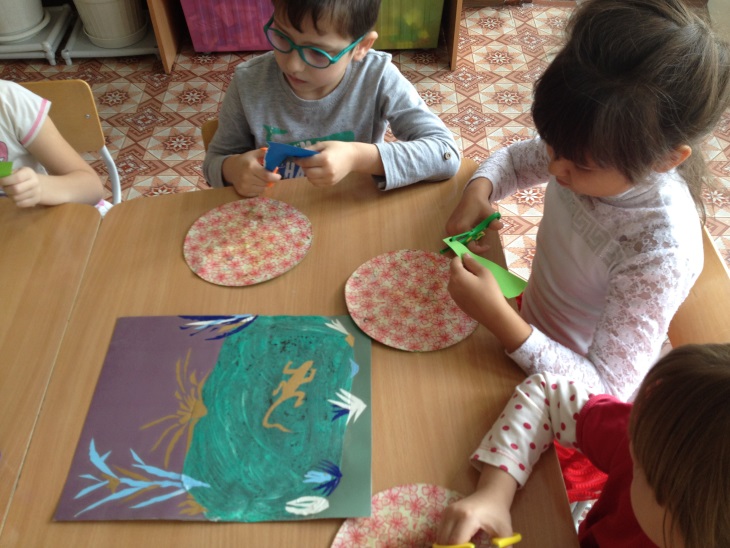 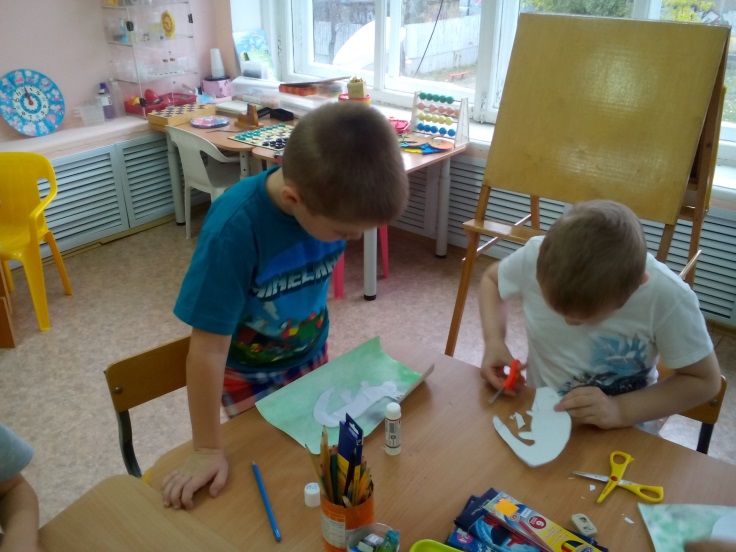 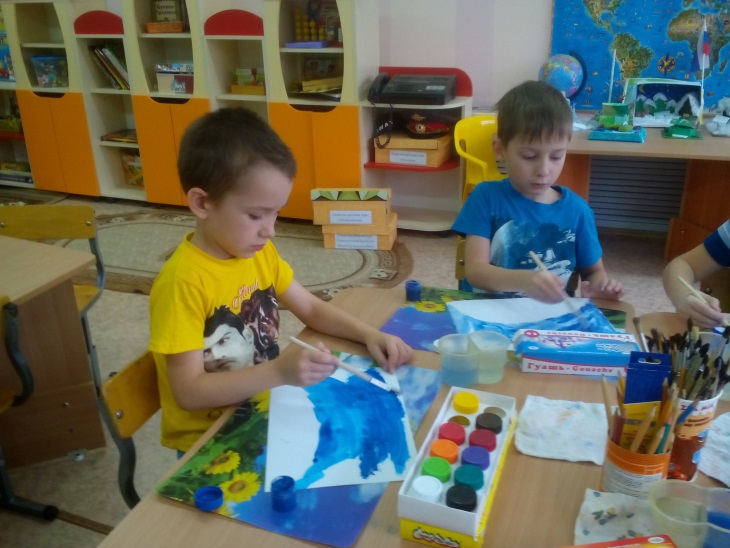 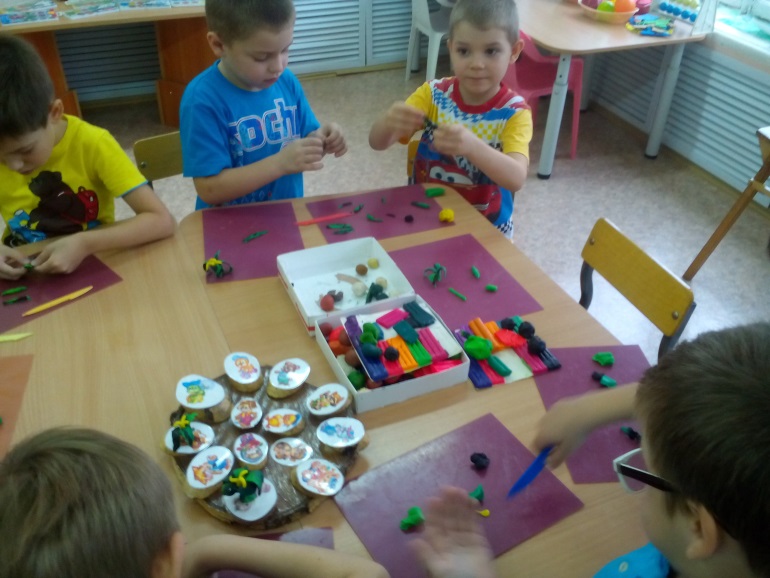 Организовали выставку семейного творчества «Сказы Бажова»
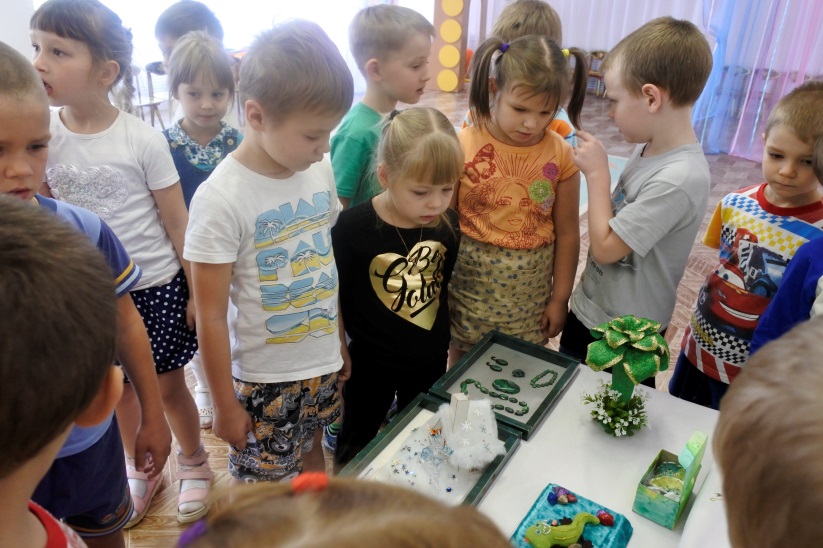 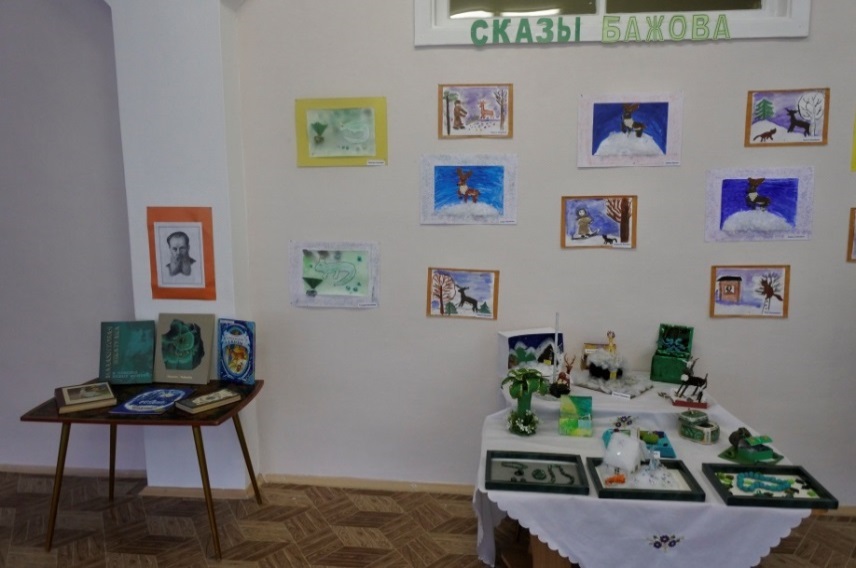 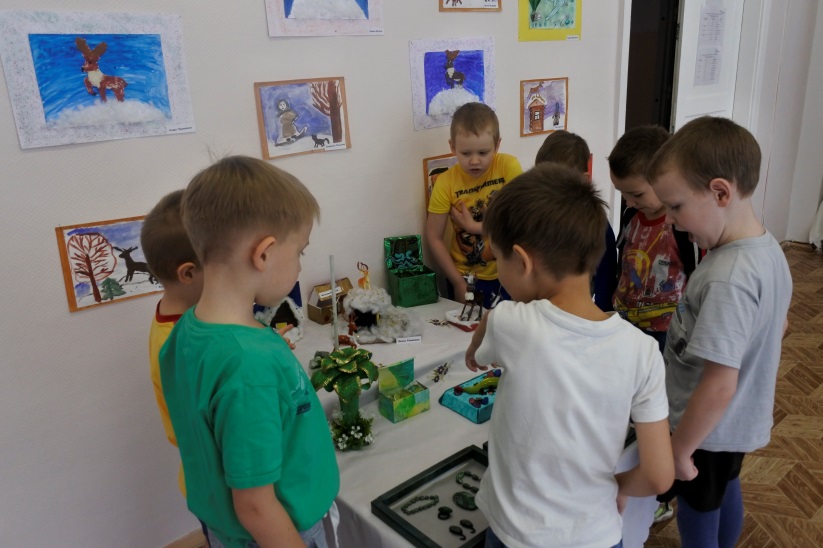 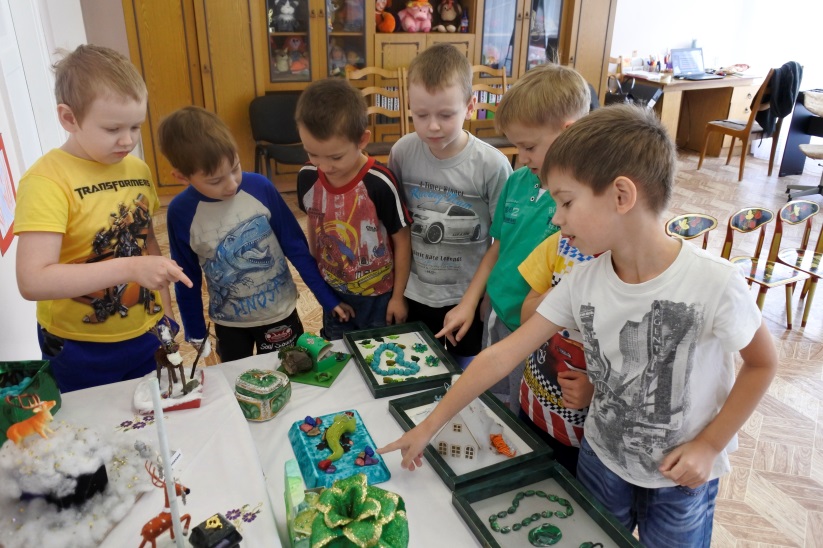 Играли в театр
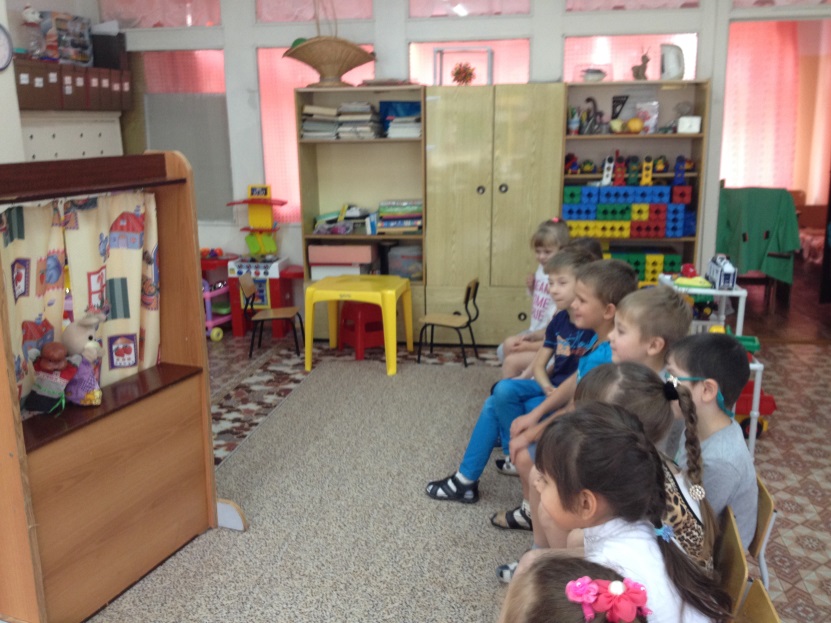 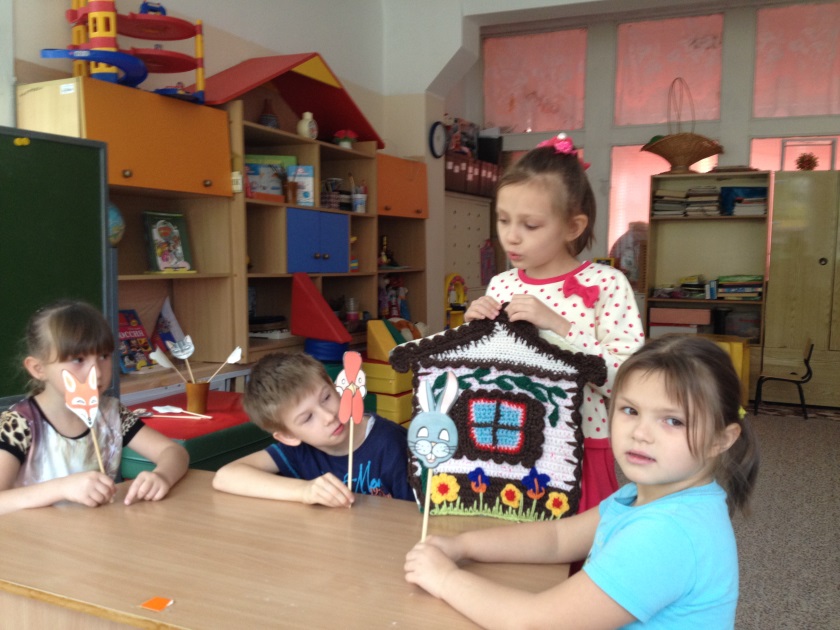 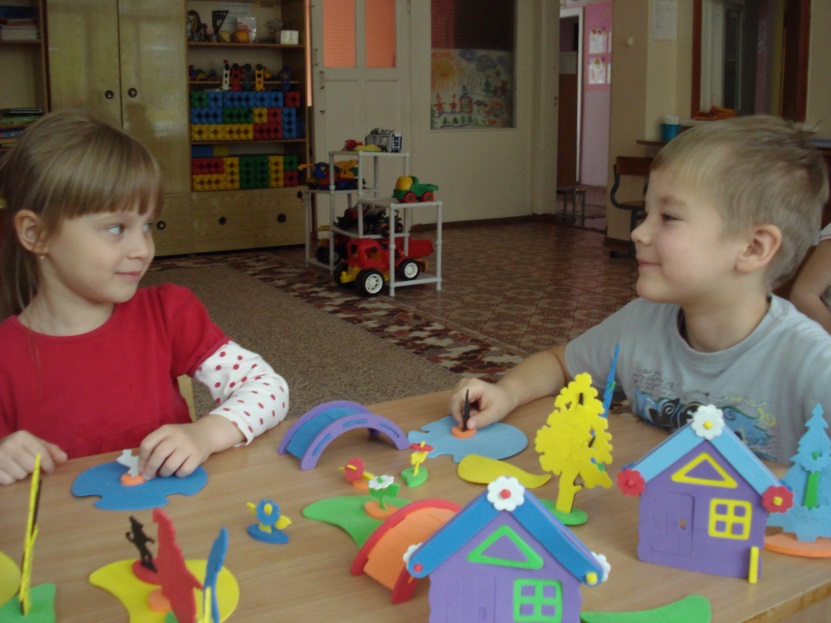 Изобразительная  деятельность
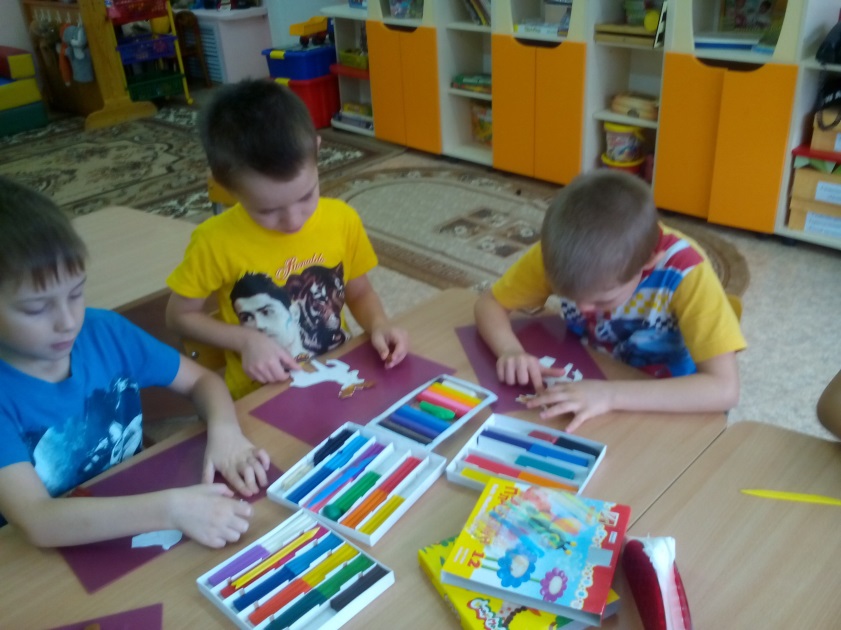 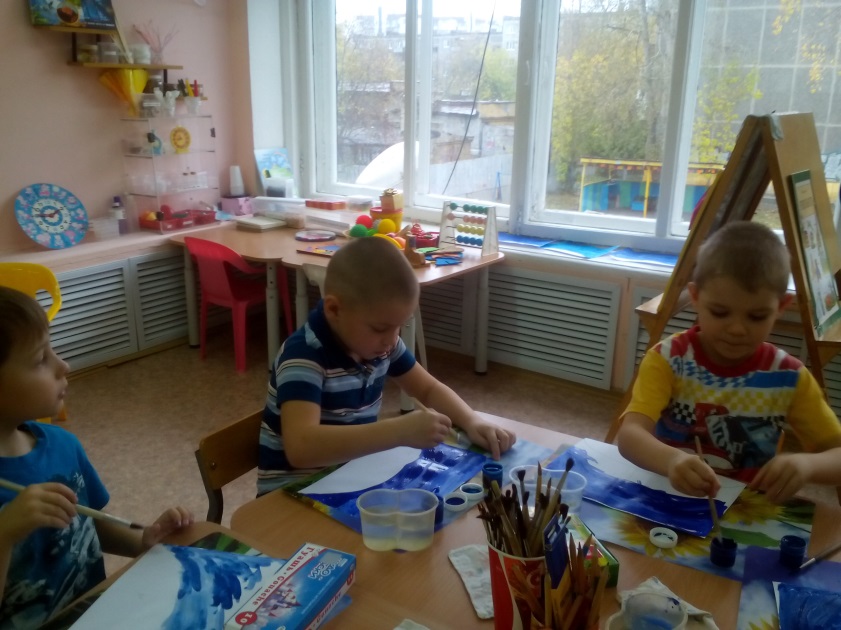 Викторина по сказам Бажова с участием наших родителей
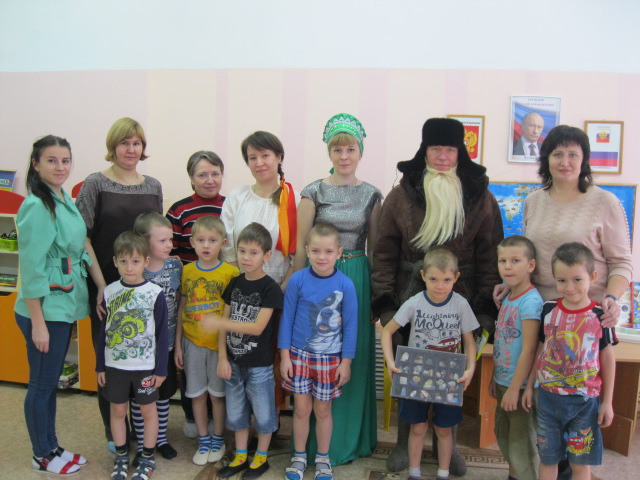 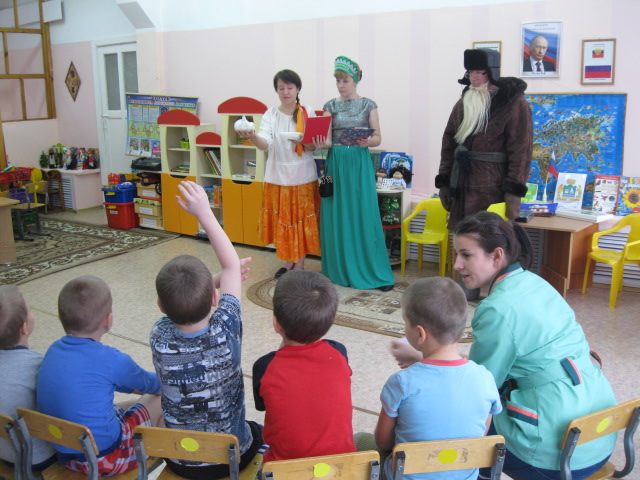 Гримеры и декораторы готовятся к спектаклю…
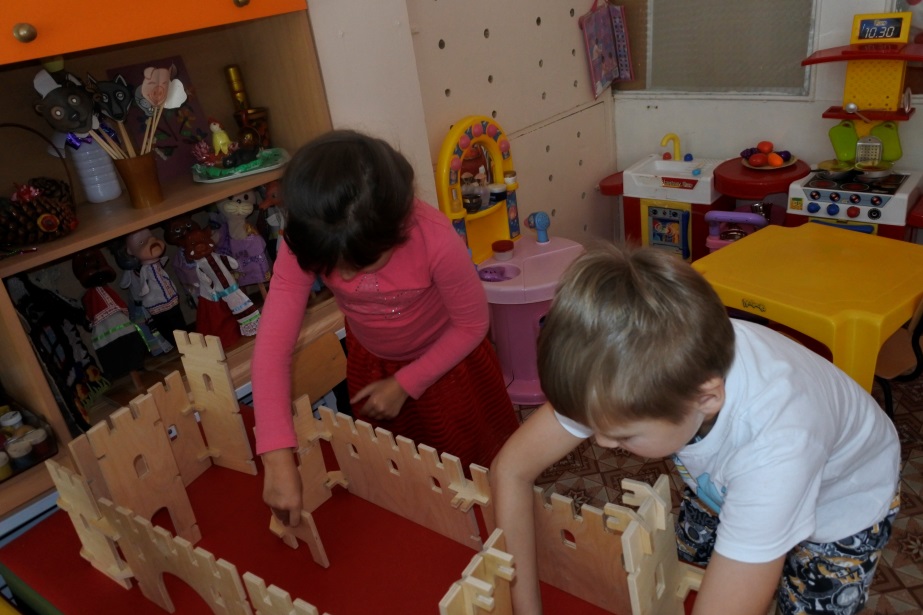 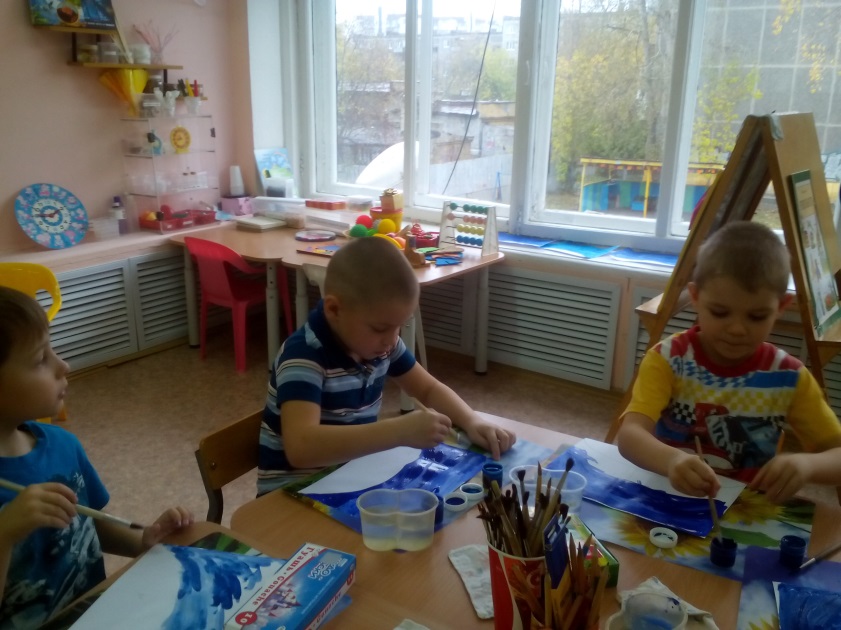 Просмотр презентации «Бажов – уральский сказочник»
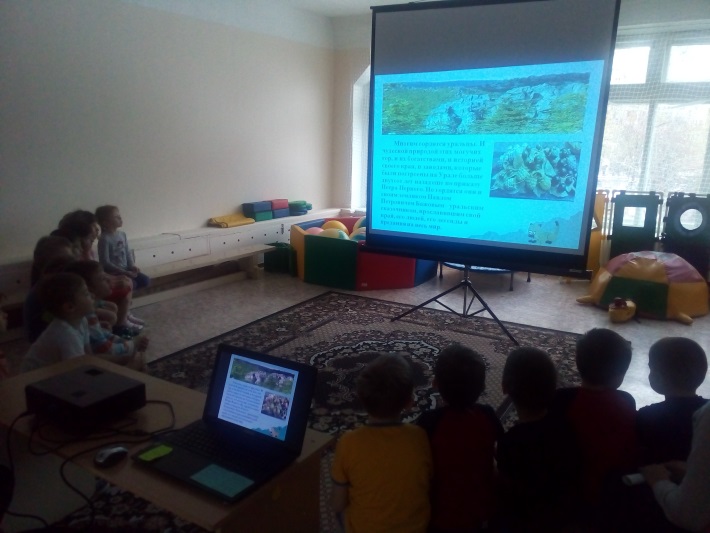 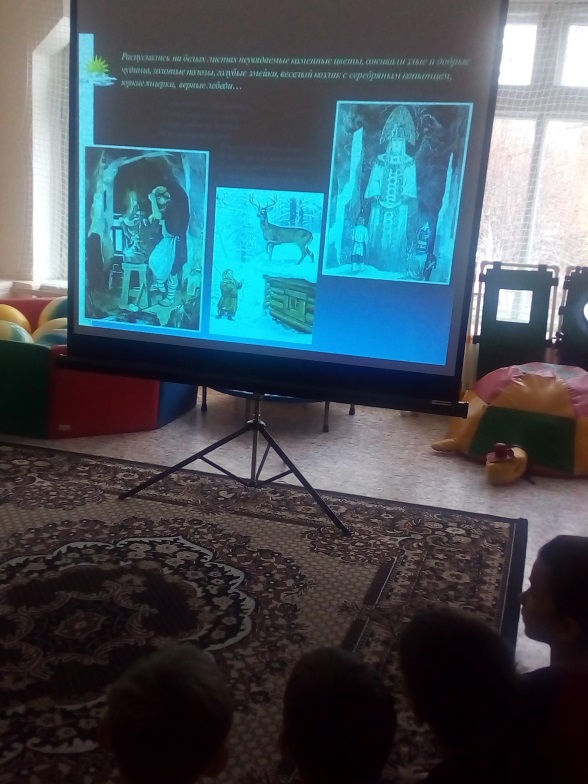 Итоговый этап
Приглашаем вас на наш спектакль по мотивам сказов П.П. Бажова
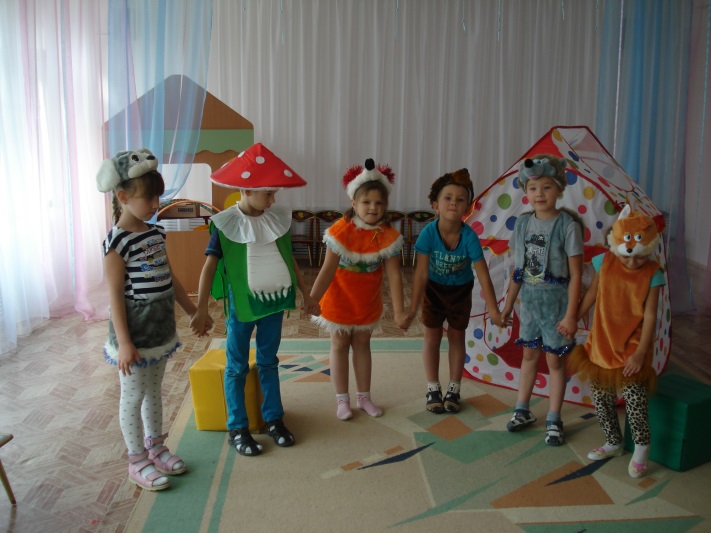